New Airport Road/CR 300 South in Orange County
Indiana Department of Transportation
Thursday, November 7, 2019
6 p.m.
Welcome
Purpose/explanation of public hearing
Public hearing format
Visit our sign-in table
Informational handouts
Participate during public comment session
Submit written public comments 
Project display area
New Airport Road/CR 300 South in Orange County
Introduction of INDOT Project Team
Vincennes District – INDOT Regional Office 
Project Management 
Public Involvement
Environmental Services   
Michael Baker Inc.
Engineering, Design & EnvironmentalAnalysis Team  
Recognition of elected and local public officials
Sign-in at attendance table to be added to project mailing list 
Legal notice of public hearing was published in the Spring Valley Herald 10/16, 10/23 & 10/30
A notice of the public hearing was mailed to known property owners within project area
Announcement of this hearing was posted to INDOT website. A media release was also issued
A copy of presentation and project documentation are available for review on-line via INDOT website
Project Stakeholders
Indiana Department of Transportation
Indiana Division Federal Highway Administration
Orange County
Elected & local officials
Residents and citizens
French Lick Municipal Airport 
Commuters
Visitors 
Businesses
Area attractions
Project Development
Environmental Analysis Phase
National Environmental Policy Act (NEPA) 
Requires INDOT to analyze and evaluate the impacts of a proposed project to the natural and socio-economic environments
NEPA is a decision-making process
Purpose and Need
Alternatives Screening
Preferred Alternative  

Impacts are analyzed, evaluated and described in an environmental document
What are the impacts this project might have on the community?
How can impacts be avoided?
Can impacts be minimized?
Mitigation for impacts?
Environmental Analysis Phase
Notice of Entry for Survey – 2017
Letters mailed to properties within general area
Describing early project proposal
Project personnel in area, may need to enter properties 
Gather data for environmental analysis  

Section 106 of National Historic Preservation Act – 2019
Take into account proposal’s impact to historic & archaeological properties 
Consulting Parties Process – 2019
Groups invited to participate 
Public notice issued with 30 day comment period
Herald Times and Herald Times Online 
“No Adverse Effect” finding issued by INDOT on behalf of the Federal Highway Administration 

Draft environmental document released for public involvement – October 2019
Available for public review
Project Resource Locations
INDOT Vincennes District Office
3650 South U.S. Highway 41
Vincennes, IN 47591
Toll Free 1-855-463-6848 
Planning, Project Development/Delivery, Construction, Maintenance for Southwest Indiana http://www.in.gov/indot/2707.htm  
Melton Public Library
    8496 West College Street, French Lick, IN 47432
 
INDOT Office of Public Involvement
100 North Senate Avenue, Room N642, Indianapolis, IN 46204
Phone: (317) 232-6601
rclark@indot.in.gov  
Transportation Services Call Center
Provides citizen and business customers witha single point-of-contact to request transportation                                    services, obtain information, or provide feedbackthrough multiple channels of communications.
855-463-6848 • INDOT4U.com • INDOT@indot.in.gov
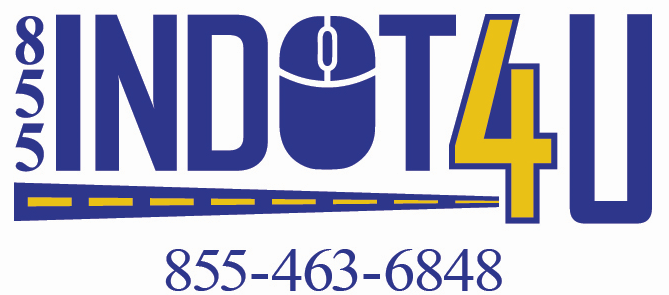 New Airport Road/CR 300 South in Orange County
Purpose
The purpose of the project is to provide a safe roadway that meets current roadway design standards for air travelers to reach area attractions in Orange County from the Orange County (French Lick Municipal) Airport
Need
The need for this project is recognized by the deficient roadway and underlying unstable embankment material left incomplete for public use of the original June 12, 2012 construction of New Airport Road following embankment slide and roadway failures during construction in 2014 and 2015; the need for the original Des. No. 0901872 safety, airport operations, and economic development considerations (next slide) remain valid for this project
New Airport Road/CR 300 South -Need Elements
Safety Considerations 
The current access road is deficient in roadway geometrics
Lane widths and cross slope are inadequate. 
Vertical alignment does not meet the required Level 1 design criteria for stopping sight distance or maximum grade
Horizontal alignment does not meet the required Level 1 design criteria for horizontal curvature, superelevation, and stopping sight distance
Six accidents from 2004-2007 (INDOT District supplied crash data)
Airport Operations 
French Lick Municipal Airport has experienced a significant increase in aircraft landings and takeoffs 
Airport flights in 2010 increased by 30% from 2009
Economic Development 
The French Lick area has seen significant economic development 
French Lick Resort and Casino 
Pete Dye Golf Course and Big Splash Water Park
Tourist destination with PGA & LPGA Golf Tournaments
Safer access to the French Lick area from the French Lick Municipal Airport will enhance the attractiveness of the area
Existing Roadway
New Airport Road 
Originally constructed in 2014 to provide access from the Airport to SR 145
2014 & 2015 slide failures 
Two-lane roadway
1.96 miles long from W CR 375 S to SR 145
Rural Major Collector
Bridge over French Lick Creek
Left incomplete – no final asphalt layer, no guardrail, no signing or pavement markings
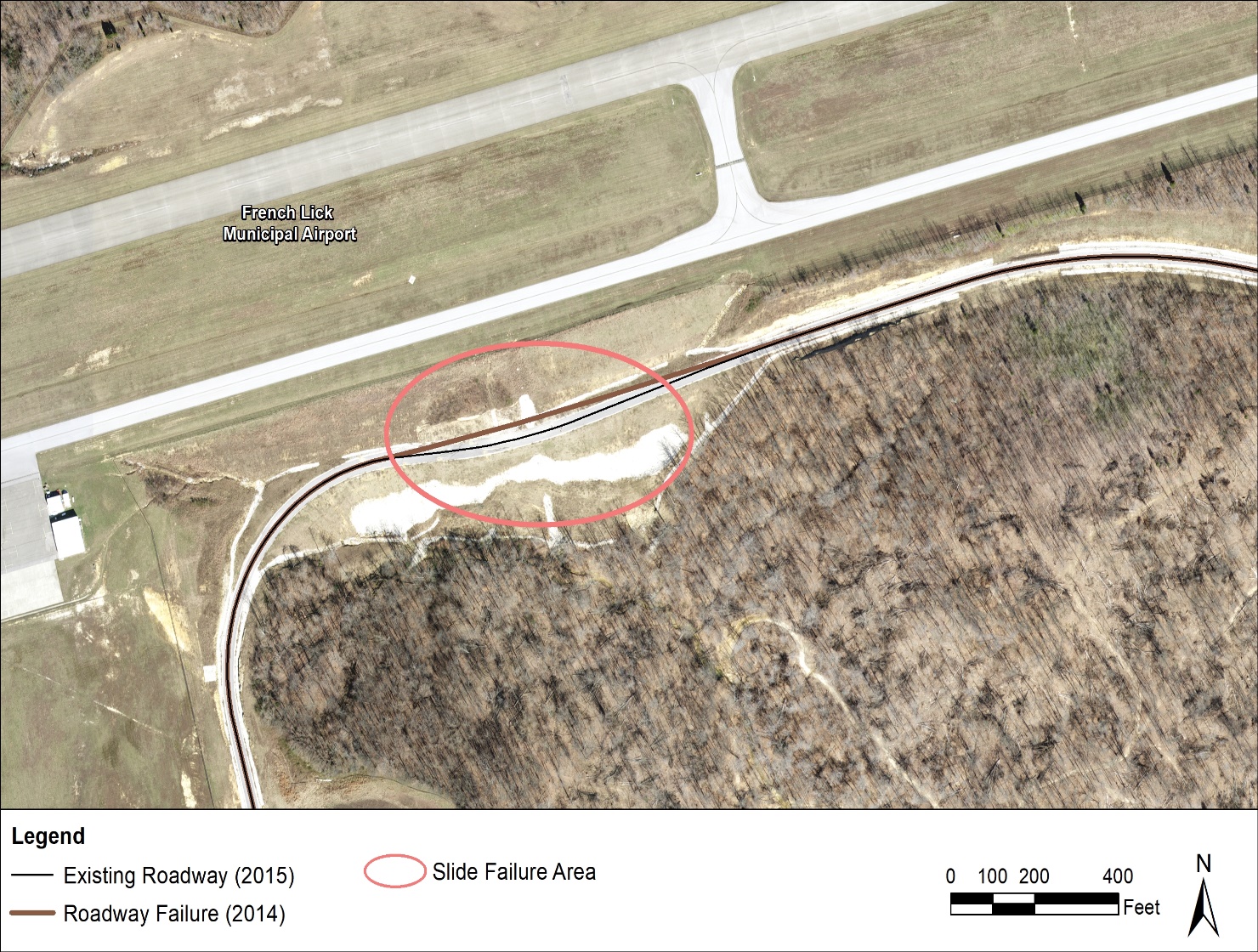 Alternatives Considered- Agency Coordination
No Build
Baseline for comparison for build alternatives 
Does not meet purpose and need, does not enhance safety of roadway
Alternative 1
Discarded after topographical survey and geotechnical analysis 
Alternative 2-6
Participating agencies preferred minimizing impacts and agreed that Alternatives 2 through 6 should be removed from consideration due to impacts and cost.
Alternative 7 (Original Alignment)
Includes new construction of retaining walls, anchors, drainage, and erosion control elements to shore up existing road bed adjacent to French Lick Airport taxiway. Meets purpose and need but has high costs.
Alternative 8 (Preferred Alternative)
The proposed realignment will provide a structurally sufficient road, updated to current safety standards to provide safe passage to and from the French Lick Municipal Airport, effectively satisfying the purpose and need.
Alternatives reviewed as part of an Agency Coordination Meeting held December 12, 2017, with representatives from USACE, USFWS, FAA, FHWA, IDNR, IDEM, INDOT, and the Orange County Commissioners Office.
Alternatives Considered
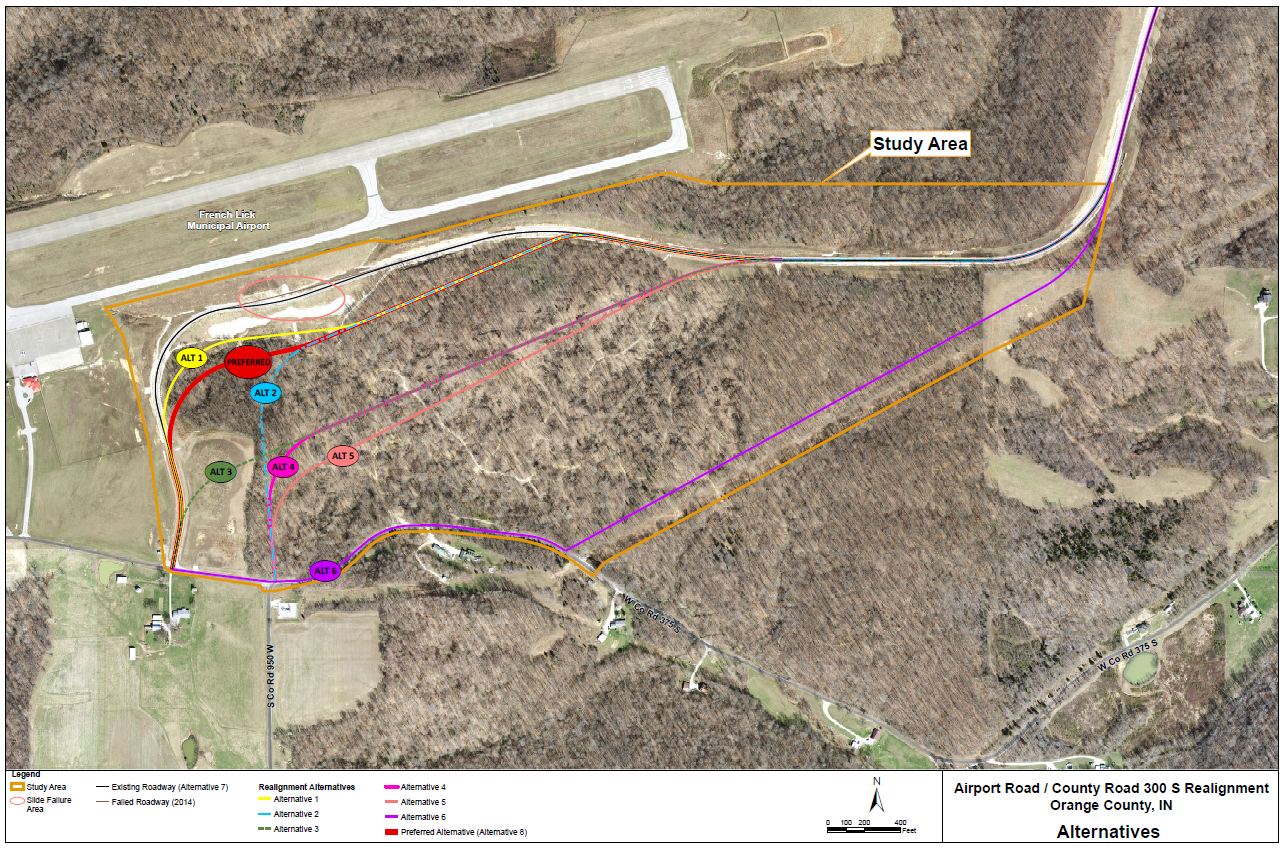 Preferred Alternative
New Roadway Section/ Finish Existing Roadway
Realigned to the south to avoid slide area
Add final pavement layer, guardrail, signs and pavement markings
Environmental  and Community Considerations
Addresses Complex Drainage Issues
Minimizes Stream and Wetland Impacts
Avoids Impacts to Core Forest (and Hoosier National Forest Property) and Private Property Impacts
Compatible with Airport Operations
Design Features 
Dry detention feature with weir structure
Robust geotechnical slope stability measures consisting of 2.5 ft dia. cored holes in bedrock filled with I-beam encased in concrete
Horizontal drains to relieve water pressure
Preferred Alternative
Real Estate
Uniform Act of 1970"
All federal, state and local governments must comply
Requires an offer for just compensation
Acquisition Process
Appraisals
Review Appraisals
Negotiations
22 acres r/w required for project 
R/W will be follow FAA land transfer process
Project Schedule
Submit Public Comments
Submit public comments using the options described in first page ofinformation packet:
Public Comment Form
Via e-mail
Participate during public comment session following formal presentation
INDOT respectfully requests that comments be submitted by Friday, November 15, 2019  
All comments submitted will become included in an official public hearings transcript and made part of the public record
Comments will be reviewed, evaluated and given full consideration duringdecision-making process
Next Steps
Public and project stakeholder input
Submit comments via options described on page 1 of information packet
INDOT review and evaluation
All comments given full consideration during decision-making process
Finalize/approve environmental document, complete project design 
Communicate a decision
INDOT will notify project stakeholders of decision
Work through local media, social media outlets, paid legal notice
Make project documents accessible via repositories 
Questions? Contact Public Involvement Team
Project Resource Locations
INDOT Vincennes District Office
3650 South U.S. Highway 41
Vincennes, IN 47591
Toll Free 1-855-463-6848 
Planning, Project Development/Delivery, Construction, Maintenance for Southwest Indiana http://www.in.gov/indot/2707.htm  
Melton Public Library
    8496 West College Street, French Lick, IN 47432
 
INDOT Office of Public Involvement
100 North Senate Avenue, Room N642, Indianapolis, IN 46204
Phone: (317) 232-6601
rclark@indot.in.gov  
Transportation Services Call Center
Provides citizen and business customers witha single point-of-contact to request transportation                                    services, obtain information, or provide feedbackthrough multiple channels of communications.
855-463-6848 • INDOT4U.com • INDOT@indot.in.gov
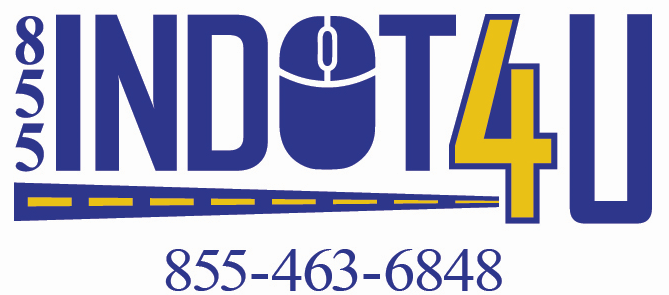 Thank You
Please visit with the design team and INDOT project officials following the presentation and Q & A.
Project Open House 
Project maps, displays, INDOT project team and informal Q & A
INDOT Vincennes District page: http://www.in.gov/indot/2707.htm